The $1,000 Internet Exchange
WARNING: Contains up-and-to-the-right charts
Remco van Mook
UKNOF, September 2015
Before we start
This talk is about setting up not-for-profit, locally run, community-owned exchanges. Applicability in other scenarios may vary.

I’m not trying to push any vendor in particular – the examples given in this presentation are exactly that, examples.

There’s a big difference between setting up a new exchange from scratch and ‘parachuting in’ a satellite of an existing exchange

Your Mileage May Vary – local regulations can have a large impact!
Back in 2001
I bought 2 switches for an IXP
16x 1GE GBIC
48x 10/100M UTP
4x 1000W power supply
Over $100K price tag

And after a lot of hard work, I got 20 paid customers and 1Gbps of traffic

There was no market to research!
Back to 2015
There are plenty of IXPs around in all shapes and sizes

Market research is feasible

Higher speed Ethernet has been commoditized to pieces

Plenty of opportunity to learn from other people’s mistakes
WHAT to do if you’re a new IXP
Market Research 

Build a Community

Build a Platform

(Figure out the content providers)
Market research
I’ll Tell You What You Want
Market Research
Data from Euro-IX, covering 204 IXPs from all over the world

Data from July 2015 – hot off the press!

Omitted all IXPs with no current traffic data (approx. 50)

How much traffic should a starting IXP expect/design for?
Global – ALL IXPs
54th percentile
20 Gbps
NON-EUROPEAN IXPs
69th percentile!
20 Gbps
42nd percentile!
20 Gbps
Asiapac IXPs
AfricaN IXPs
80th percentile!
20 Gbps
EUROPEAN IXPs
40th percentile!
20 Gbps
Market research conclusions
Traffic over 20Gbps is unlikely* for a startup

Design for an initial 15-20 customers

Initial revenue is low (if any)

* yes, there are exceptions, in places with highly developed local infrastructure and a lot of pressure from content providers, like FL-IX.
Paradigm for new IXPs
First, grow to scale.

Then, scale to grow.
Paradigms for helping new IXPs
Sponsor meeting rooms, not big gear

Facilitate LOCAL community building

Give them YOUR international contacts
Build a community
We could spend a day on this..
Guidelines
Be Inclusive

Be Pragmatic

(try to) Be Neutral
Select your setup
The 4 S-es of IXPs:
Switches, Servers, Software and Space
Requirements List
Capable of 20Gbps peak, 8Gbps average traffic
20-30 customer ports
10Mbps, 100Mbps, 1Gbps, multiple 1Gbps
Portal/website
Quarantine VLAN
Route server
Arpwatch
Central location with good connectivity options
Bursts, Buffers and port speeds
TL;DR – Don’t offer 10Mbps or 100Mbps ports. You will drop traffic.

Slightly longer explanation:
Switches are for forwarding traffic, not storing it
Cheap switches have modest buffers for storing traffic
Bursts of traffic from a 1G or 10G port towards a 10Mbps port will exhaust those 
If a switch is out of buffers, it will drop traffic

Same thing goes for high port utilization!

Keep your port speed variance under 2 orders of magnitude!
Switch options
SERVER OPTIONS
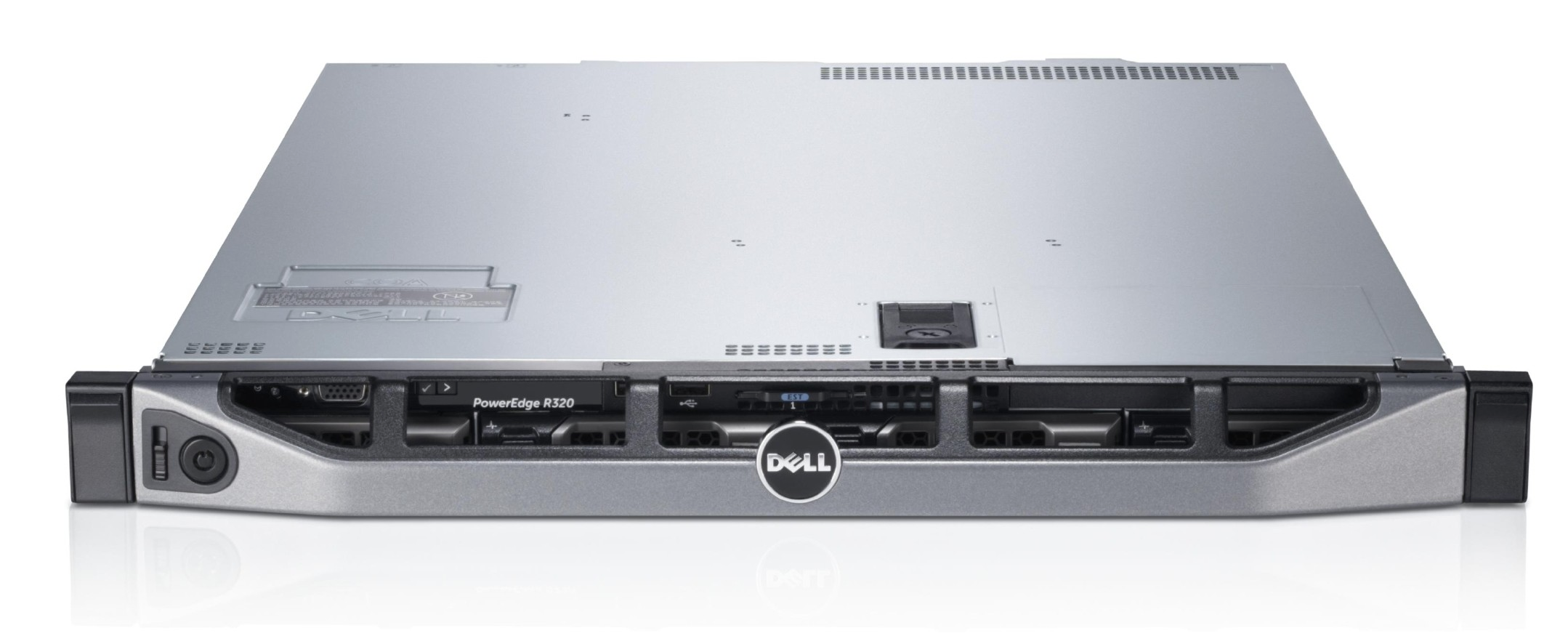 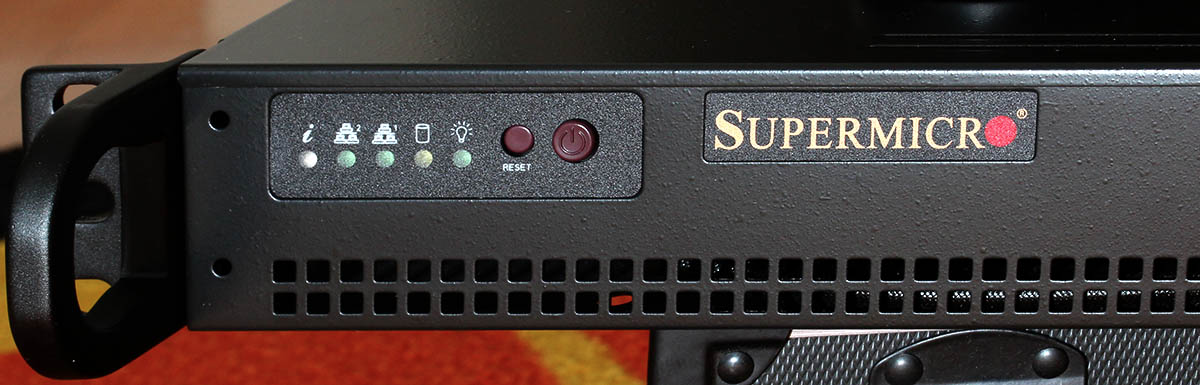 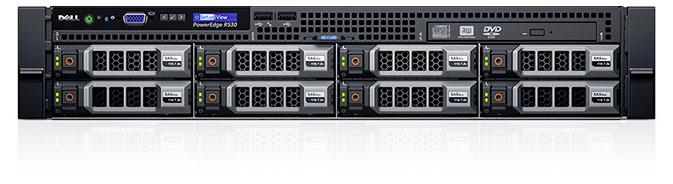 SOFTWARE
A recent *BSD/Linux distribution (take your pick)

IXP Manager (https://github.com/inex/IXP-Manager/wiki)
SPACE
A mutually convenient, EXISTING space with EXISTING connectivity options

Assure neutral cable entry, roof rights and so on

The IXP requirements are modest compared to the connecting equipment

There’s no such thing as a free lunch
Business case
Technical Infrastructure Only!
“Half a million dollars will always be missed.”
assumptions
No organizational cost assumed – just the gear and keeping it running!
No import duties, taxes, VAT, license fees
It will take you 3 years to fill your ports
Power cost is $0.40/kWh
All datacenter costs are included in power cost
Revenue is projected based on port-months

1G port cost: $50 setup, $10 per month
10G port cost: $250 setup, $50 per month
Setup 1
DONE
Single site, local customer equipment, unknown uptake, no 10G

Per site:

1 “Entry” level switch: 	$350
1 “Entry” level server:	$502
Cabling: 			$  60
Cable management:	$  40

TOTAL			$952

(20 customer ports, 1G copper, 67W power)
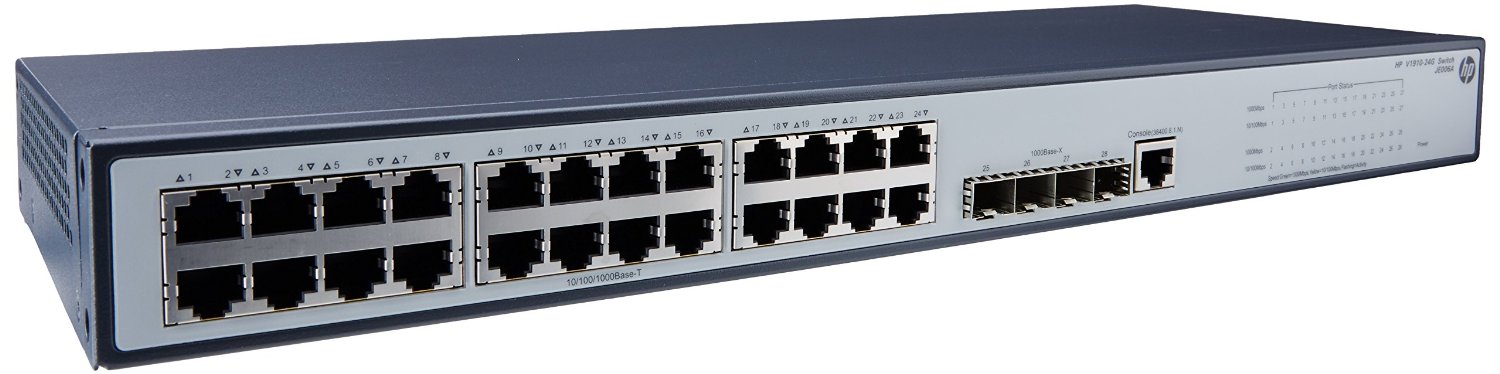 SETUP 1
Investment: $952
Power draw: 67W
Customer ports: 20x1G
Setup 2
Expandable to 10Gbps / multiple Sites, local equipment

Per site:

1 “Basic” level switch: 	$808
1 “Entry” level server:	$502
Optics:			$100
Cabling: 			$100
Cable management:	$  80

TOTAL		          $1,590

(20 customer ports, 1G copper; 2 10Gbps ports, 69W power)
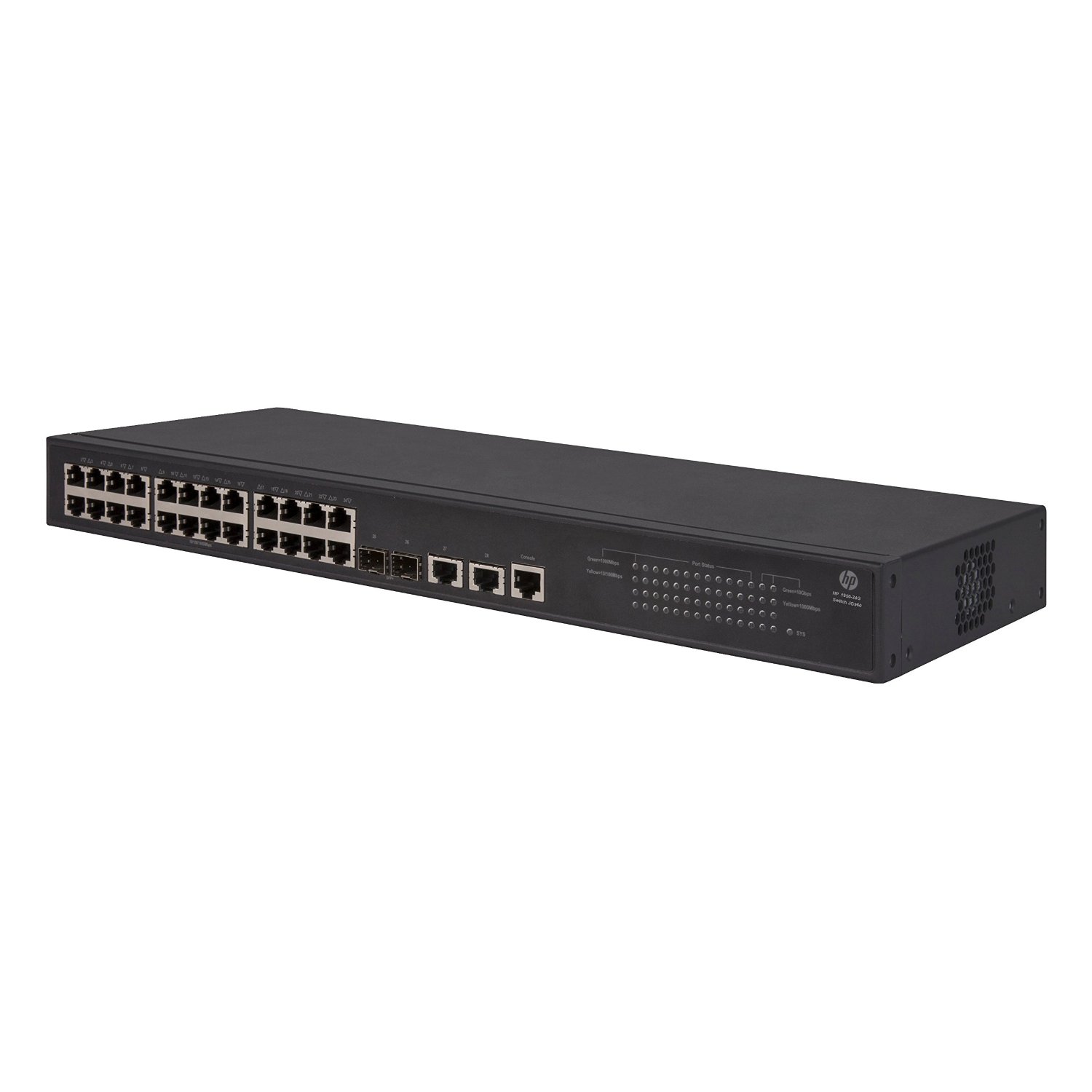 SETUP 2
Investment: $1590
Power draw: 69W
Customer ports: 20x1G, 2x10G
Setup 3
Expandable to 10Gbps / multiple Sites, mostly remote customer equipment

Per site:

1 “Fiber” level switch: 	$1,860
1 “Basic” level server:	$1,539 
Optics:			$   300
Cabling: 			$   200
Cable management:	$     80

TOTAL		             $3,979

(20 customer ports 1G SMF; 8 1G copper; 4 10Gbps ports, 210W power)
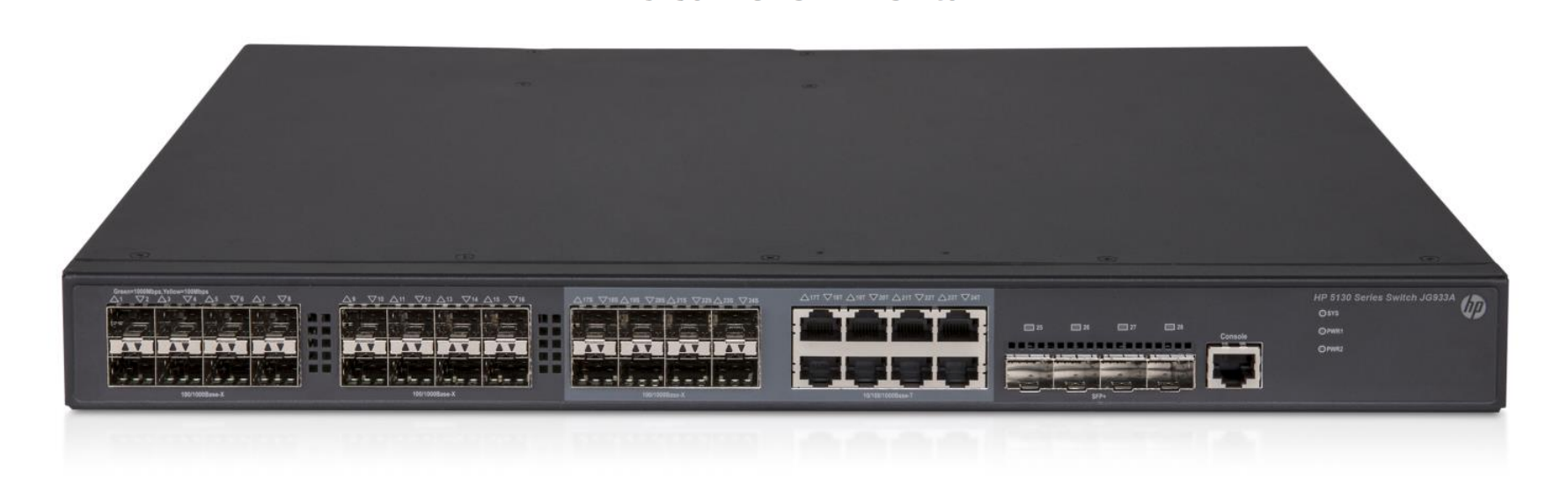 SETUP 3
Investment: $3,979
Power draw: 210W
Customer ports: 28x1G, 4x10G
Setup 4
10G capable, local and remote customer connections, multiple sites

Per site:

1 “10G” level switch: 	$10,800
1 “Basic” level switch:	$     808
1 “Pimp” level server:	$  6,225
1 “Basic” level server:	$  1,539
Optics:			$  1,300
Cabling: 			$     500
Cable management:	$     250

TOTAL		              $21,422

(44 customer ports 1G/10G SMF; 24 1G copper; 4 40Gbps ports, 744W power)
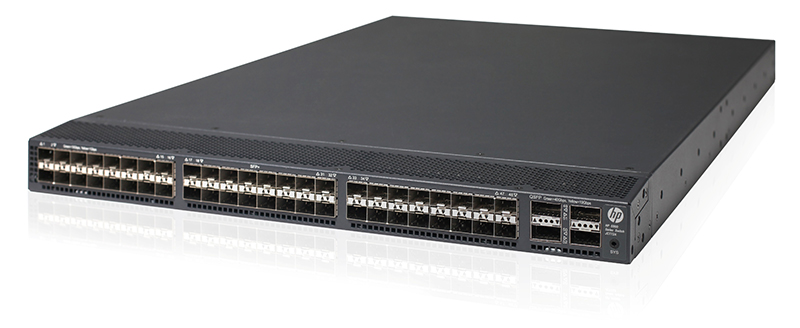 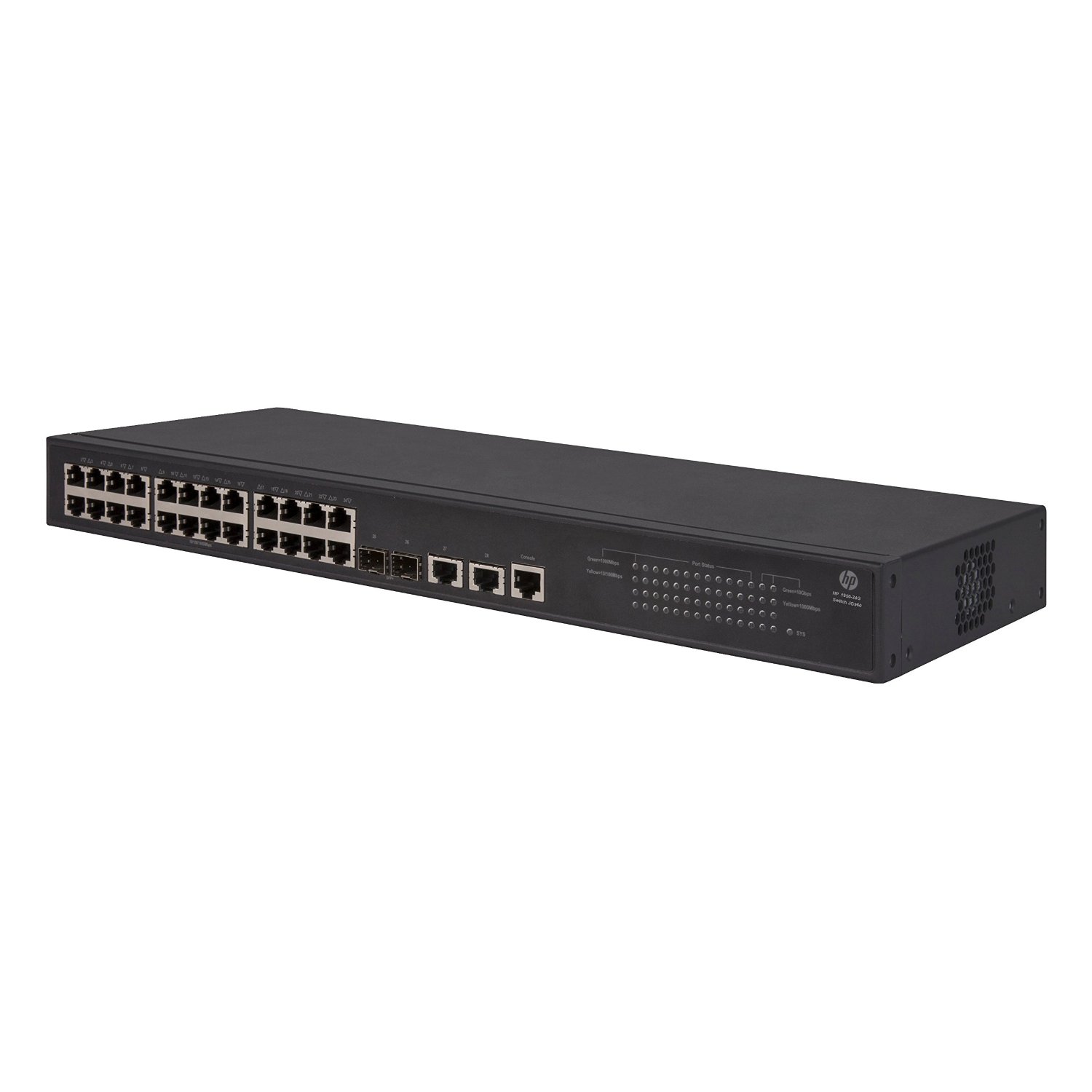 SETUP 4
Investment: $21,422
Power draw: 744W
Customer ports: 36x1G, 36x10G
DUMPSTER DIVING
10G capable, local and remote customer connections, multiple sites

Per site:

1 Brocade MLX-16, 6 4x10GE cards, 2 24x100/1000 cards, 3,500W		$0
2 HP Proliant DL360 Gen5, Dual quad-core Xeon, 16GB, 500W each		$0
Optics:									             $0
Cabling:									             $0 
Cable management:							             $0
TOTAL		              							$0

(24 customer ports 1G copper; 24 1G SMF; 24 10Gbps ports, 4,500W power)
Dumpster Diving
Investment: $0
Power draw: 4,500W
Customer ports: 48x1G, 24x10G
FAILED
Dumpster Diving
Investment: $0
Power draw: 4,500W
Customer ports: 48x1G, 24x10G
1G port cost: $250 setup, $50 per month
10G port cost: $500 setup, $200 per month
A $100K switch setup
10G capable, local and remote customer connections, multiple sites

Per site:

1 Big Vendor switch, 48x1G ports, 24x10G ports, 1,880W		$99,470
1 “Pimp” level server:							$  6,225
1 “Basic” level server:							$  1,539
Optics:									$  1,300
Cabling: 									$     500
Cable management:							$     250
TOTAL:		              					           $109,284

(24 customer ports 1G copper; 24 1G SMF; 24 10Gbps ports, 2,250W power)
A $100K switch setup
FAILED
Investment: $109,284
Power draw: 2,250W
Customer ports: 48x1G, 24x10G
A $100K switch setup
Investment: $109,284
Power draw: 2,250W
Customer ports: 48x1G, 24x10G
1G port cost: $300 setup, $65 per month
10G port cost: $1,500 setup, $275 per month
Figuring out the content side
“Build it and we will come”*
Getting content providers adds enormous value to your IXP

But it comes at a price – which is a separate business case!
Typical requirements: 
free IP transit, free space & power
The upside:
total IP transit cost for the community goes down
Much improved user experience

*As long as it’s free (for us).
Best Practices
Progress since May
IGF BPF IXP
Last weeks IGF had the BPF sessions (best practices forum)
Included in those sessions was one about IXPs, and a document was prepared in advance:http://www.intgovforum.org/cms/documents/best-practice-forums/536-igf15-bpf-ixp-jp-draft 
Section 1.4 reads as follows:“The IGF is not an appropriate forum to discuss or teach the technical knowhow that is needed to create and/or run an IXP, nor is it a technical manual for routers and switches. There are specialist meetings and forums that dive into the technical details of how to establish, operate, and sustain an IXP. In addition, technical guidelines and reference documents are available from IXP operators and managers. For those seeking technical guidance and technical best practices, a non­ exhaustive overview of reference documents from IXP ­related fora has been included in this document (see Appendix 1).”
Final remarks
You don’t need a huge budget

You DO need a solid community (inclusive, pragmatic, neutral)

Don’t be afraid to upgrade

Just about everything else is more important than the IXP hardware

If you want resilience, build more IXPs
THANK YOU
Please come see me after the session or send e-mail!

With special thanks to Euro-IX for providing IX traffic data!


Remco van Mook
remco.vanmook@gmail.com